Department of Computer Science,Faculty of Electrical Engineering and Computer Science,VSB - Technical University of Ostrava
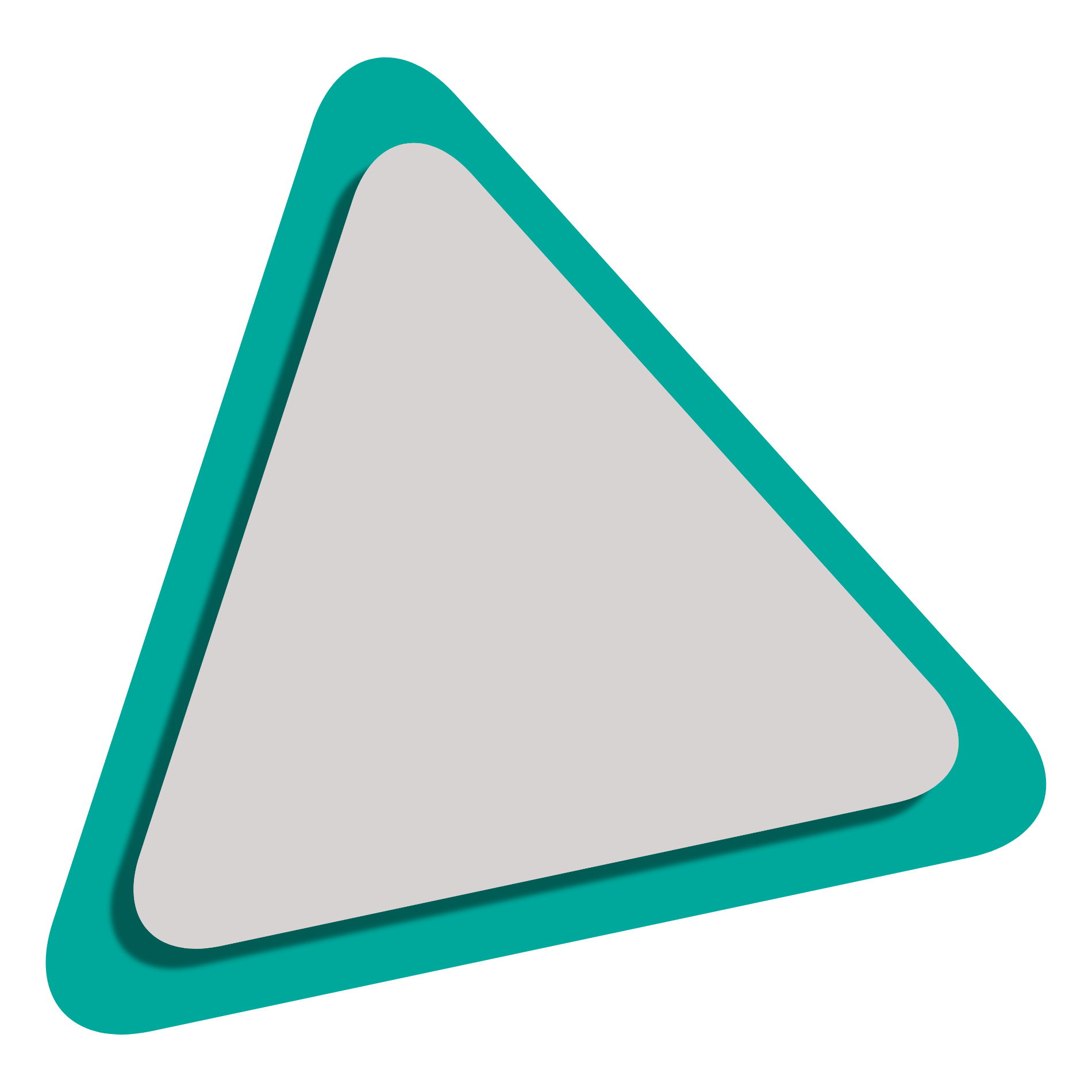 Naive Theory of Sets
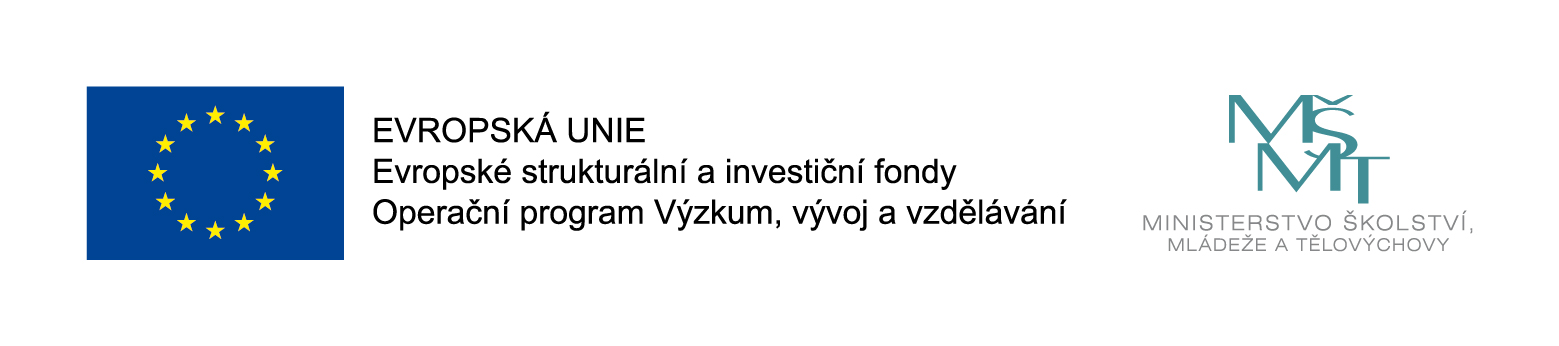 1
α
Naive theory of sets:
∀
∃
β
λ
2
α
∀
Relations between sets
∃
λ
β
3
α
∃
Naive theory of sets:
∀
λ
β
4
α
∃
Naive theory of sets:
∀
λ
β
5
α
λ
Set-theoretical operations (create new sets from sets)
∀
∃
β
6
α
∀
Set-theoretical operations
∃
β
λ
7
B
A
Some other set-theoretical operations
λ
Difference: A \ B = {x | x  A and x  B}
	{a, b, c} \ {a, b} = {c}
Complement: Let A  M. The complement of A with respect to M is the set A’ = M \ A
Cartesian product: A  B = {a,b | aA, bB}, where a,b is an ordered couple
 	a is from the first set entering into cartesian product (A) and  	b is from the second one (B)
	It holds: a,b = c,d iff a = c, b = d
	But: a,b  b,a, though {a,b} = {b,a}
generalization: A  …  A (n-times) is the set of ordered n-tuples, denoted also by An
∀
∃
β
α
9
α
∀
Some other set-theoretical operations
∃
β
λ
10
∀
Graphical illustration (in a universe U):
B
A
u
w
E
∃
D
F
y
v
x
C
λ
β
α
11
∀
Graphical illustration (in a universe U):
A: S\(PM) = (S\P)(S\M)
	 S(x)  (P(x)  M(x))  S(x)  P(x)  M(x) 
B: P\(SM) = (P\S)(P\M)
	 P(x)  (S(x)  M(x))   P(x)  S(x)  M(x) 
C: (S  P) \ M
	S(x)  P(x)  M(x)
D: 	S  P  M 
	S(x)  P(x)  M(x)
E: 	(S  M) \ P
	S(x)  M(x)  P(x)
F: 	(P  M) \ S
	P(x)  M(x)  S(x)
G: M\(PS) = (M\P)(M\S)
	M(x)  (P(x)  S(x))  M(x)  P(x)  S(x) 
H:  U \ (S  P  M) = (U \ S  U \ P  U \ S)
 	(S(x)  P(x)  M(x))  S(x)  P(x)  M(x)
S
A
∃
E
C
D
G
B
F
P
M
H
λ
β
α
12
α
∀
Russell's paradox
Is it true that any collection of elements (i.e., a collection defined in an arbitrary way) can be considered to be a set?
Let us think about it just a little bit.
It is normal that a set and its elements are entities of different types. Hence a “normal set” is not an element of itself.
Let A be a set of all normal sets:  				A = {M | M  M}.
Question: Is A  A ? In other words, is A itself normal?
Yes? But then according to the definition of A it holds that A is normal, i.e., AA.
No? But then AA, hence A is normal, and therefore it belongs to A, i.e., AA.
Both the answers yield a contradiction. A is not well defined. The definition does not determine a collection of elements that could be considered to be a set.
∃
β
λ
13
α
∀
Russell's paradox
So where is the problem? 
Why is A (i.e. the collection of all sets that are not elements of themselves) not a set?
The definition says: 
”the set is determined just by its elements”
i.e., we must be able to decide of any object whether it is an element of a particular set.
A is not meeting this condition; its elements are not determined.
∃
β
λ
14
Department of Computer Science,Faculty of Electrical Engineering and Computer Science,VSB - Technical University of Ostrava
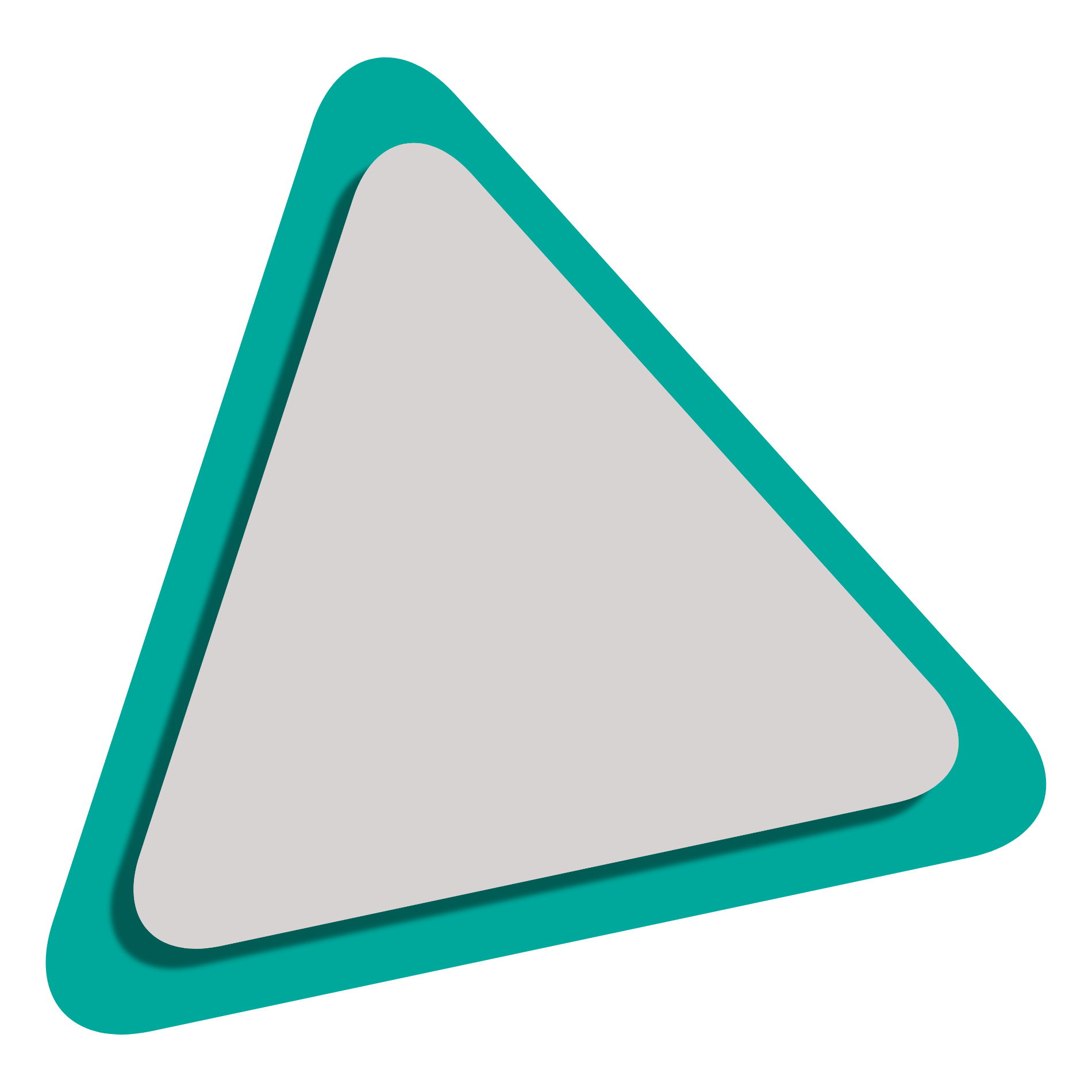 Relations, mappings, countable and uncountable sets
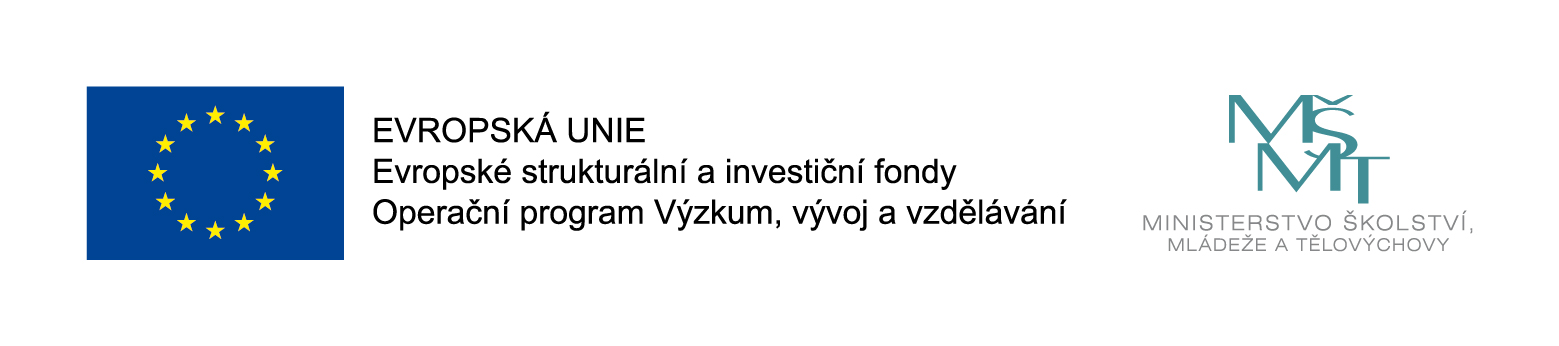 15
α
∀
Relation
∃
Relation between sets A, B is a subset of the Cartesian product A  B.
Cartesian product A  B is the set of all ordered pairs a, b, such that aA, bB
		 A  B = {a, b | aA, bB}
	
		{a,b}  {1,2} = {a,1, a,2, b,1, b,2}

(Binary) relation R2 on a set M is a subset of M  M: R2  M  M
n-ary relation Rn on a set M: Rn  M ... M
 						n times
λ
β
16
∀
Relation
α
∃
Mind: 
A couple a,b  b, a, but a set {a, b} = {b, a}
           a, a  a, but {a, a} = {a}
n-tuples are ordered, particular elements of tuples do not have to be unique (can be repeated), unlike sets
Notation: a,b  R is written also in the prefix R(a,b) or infix way a R b. 
For instance,  is a binary relation on natural numbers. Hence, e.g., 1,3  , written as 1  3
β
λ
17
α
∀
Relation - Example
∃
Binary relation on the set of natural numbers N: < (strictly less than) {0,1,0,2,0,3,…,1,2,1,3, 1,4, …, 2,3,2,4,…,3,4,…,5,7,…,115,119, .…}
Ternary relation on N: {0,0,0,1,0,1,1,1,0,…, 2,0,2, 2,1,1,2,2,0, …, 3,0,3, 3,1,2, 3,2,1,3,3,0,…,115,110,5, .…} the set of triples of natural numbers such that the 3rd number equals the 1st minus the 2nd one
Relation “adress of a person”: {Jan Novák, Praha 5, Bellušova 1831, Karel Hofmann, Praha 5, Bellušova 1827,...,}
β
λ
12.10.2021
18
∀
Function (mapping)
α
n-ary function F on a set M is a special “unique on the right-hand side” (n+1)-ary relation F  M ... M:
 				 			(n+1) x
			a b c ([F(a,b)  F(a,c)]  b=c)
Partial F: to each n-tuple of elements a  M...M there exists at most one element bM.		
Notation F: M ... M  M,   	instead of F(a,b) we can write F(a)=b.
The set M ... M (on the left-hand side of the arrow) is called a domain of the function F, the set M (on the right-hand side of the arrow) is called a range.
β
∃
λ
19
∀
Examples
α
β
∃
λ
20
∀
Function (mapping)
∃
Example: Relation on N {1,1,1,2,1,2, 2,2 ,1, …, 4,2,2, …, 9,3,3, …, 27,9,3, .…} 
Is a partial function dividing without a remainder. The relation minus on the set of natural numbers N is a partial function on N: for instance the couple 2,4 does not have an image in N. 
In order that the function minus were total, we’d have to extend the domain to integers.
β
α
λ
21
∀
β
Function (mapping)
Total function F: A  BTo each element aA there is just one element bB such that F(a)=b: 
a b F(a)=b  abc [(F(a)=b  F(a)=c)  b=c]
Sometimes we introduce a special quantifier !  meaning “there is just one”, written as:
 	a !b F(a)=b 
In the first order predicate logic (next lesson) we work only with total functions
λ
α
∃
22
λ
Function (mapping)
Examples:
Relation + {0,0,0, 1,0,1, 1,1,2, 0,1,1, …} is a (total binary) function on N. To each pair of numbers it assigns just one number, their sum.
Instead of 1,1,2  + we write 1+1=2.
The relation  is not a function: x y z [(x  y)  (x  z)  (y  z)]
Relation {0,0, 1,1, 2,4, 3,9, 4,16, …} is the total function function f = x2 on N, namely the second power
∃
β
∀
α
23
α
Surjection, injection, bijection
∃
Mapping f : A  B is called a surjection (mapping A onto B), iff to each element b  B there is an element a  A such that f(a)=b.
 	b [B(b)  a (A(a)  f(a)=b)]   
Mapping f : A  B is called an injection (one to one mapping of A into B), iff for all aA, bA such that a  b it holds that f(a)  f(b). 
 	a b [(A(b)  A(a)  (a  b))  (f(a)  f(b))] 
Mapping f : A  B is called a bijection (one to one mapping A onto B), iff f is a surjection and injection.
β
∀
λ
24
α
∃
Function (mapping)
∀
surjection		injection	bijection
	{1 2 3 4 5}		{2 3 4 }	{1 2 3 4 5} 



	{ 2 3 4 }		{1 2 3 4 5}	{1 2 3 4 5} 
If there is a bijection between the sets A and B, then we say that A and B have the same cardinality (number of elements).
λ
β
25
∃
Function (examples)
∀
α
surjection 	F: Z  N, where F = {x,y  Z  N: y = |x|} 
			G: R  R  R, where G = {x,y,z  R  R  R : z = x+y} 
injection 	H: N  N , where H = {x,y  Z  N: y = 2x}
			I: {1,2}  {3,4,5}, where I = {1,3, 2,4}
bijection 	J:  Z  N , where J = {x,y  Z  N: y = x+1}
			K: N  odd N, where K = {x,y  N  odd N: y = 2x}
What do You think about the following relations? Are they functions as well?
			L: N  N, where L = {x,y  N  N: y = sin(x)}	
			M: N  N, where M = {x,y  N  N: x = sin(y)}
			N: R  R , where N = {x,y  R  R: y = sin(x)}
			O: R  R , where O = {x,y  R  R: x = sin(y)}
λ
β
26
∀
Cardinality, countable sets
∃
A set A that has the same cardinality as the set N of natural numbers is called a countable set. 
Example: the set S of even numbers is countable. The bijection f of N on S is defined by f(n) = 2n. Hence 0  0, 1  2, 2  4, 3  6, 4  8, … and so on, ad infinitum
One of the paradoxes of Cantor’s set theory: S  N (a proper subset) and yet the number of elements (cardinality) of the two sets is equal: Card(S) = Card(N)!
This is due to the infinities. It does not hold for final sets.
λ
β
27
α
∀
Cardinality, countable sets
The set Q of rational numbers is also countable. 
Proof (briefly): in two steps.
Card(N)  Card(Q), because each natural number is rational: N  Q. 
Now we construct a mapping of N onto Q (surjection N onto R), by which we prove that Card(Q)  Card(N):
 1      2     3     4     5     6 …
1/1  2/1  1/2  3/1  2/2  1/3 …
But, in the table there are repeating rationals, hence the mapping is not one-to-one. However, no rational number is omitted, therefore it is a mapping of N onto Q (surjection).
Card(N) = Card(Q).
∃
λ
β
28
∀
β
Cardinality, countable sets
There are, however, uncountable sets: the least of them is the set of real numbers R
Even in the interval 0,1 there are more real numbers than the number of all the natural numbers. However, in this interval there is the same number of reals as is the number of all the reals R!
Cantor’s diagonal proof: If there were countably many real numbers in the interval 0,1, the numbers could be ordered into a sequence: the first one (1.), the second (2.), the third (3.),…, and each of these numbers would be of a form 0,i1i2i3…, where i1i2i3… is the decimal part of the number. 
Irrational numbers have an infinite decimal part.
Let us add to each nth number in in the sequence i1i2i3… of decimals the number 1. We obtain a number which is not contained in the original sequence – see the next slide:
α
λ
∃
29
Cantor’s diagonal proof of uncountability of real numbers in the interval <0,1>.
∃
∀
1	2	3	4	5	6	7
1	  i11	i12	i13	 i14	 i15	 i16	 i17
2	  i21	i22	 i23	 i24	 i25	 i26	 i27
3	  i31	i32	 i33	 i34	 i35	 i36	 i37
4	  i41	i42	 i43	 i44	 i45	 i46	 i47
5	  i51	i52	 i53	 i54	 i55	 i56	 i57
….
A new number that is not contained in the table: 
0,i11+1 i22+1 i33+1 i44+1 i55+1 …
λ
α
β
30
References to the internet
∃
∀
Cantor's diagonal argument
https://en.wikipedia.org/wiki/Cantor%27s_diagonal_argument 


Proof That a Set of Real Numbers is Uncountable - MIT OpenCourseWare
https://www.youtube.com/watch?v=YIZd23zGV3M
λ
β
α
31